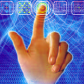 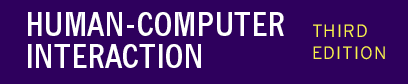 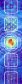 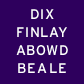 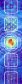 chapter 4
Paradigms
(additional materials)
Beginnings – Computing in 1945
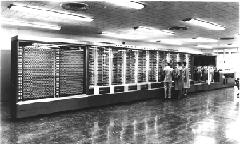 Harvard Mark I
Picture from http://piano.dsi.uminho.pt/museuv/indexmark.htm
55 feet long, 8 feet high, 5 tons
[Speaker Notes: Picture from http://piano.dsi.uminho.pt/museuv/indexmark.htm]
Context - Computing in 1945
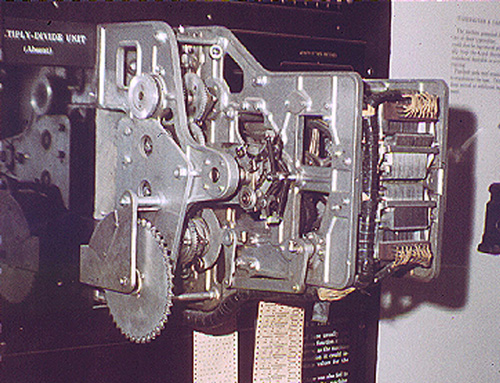 Ballistics calculations
Physical switches (before microprocessor)
Paper tape 
Simple arithmetic & fixed calculations (before programs)
3 seconds to multiply
Picture from http://www.gmcc.ab.ca/~supy/
[Speaker Notes: Picture from http://www.gmcc.ab.ca/~supy/]
Batch Processing
Computer had one task, performed sequentially
No “interaction” between operator and computer after starting the run
Punch cards, tapes for input
Serial operations
People
Who are the people associated with various interactive paradigm shifts?
Other Resources
Howard Rheingold – Tools for Thought
History of interactive breakthroughs 





On-line at http://www.rheingold.com/texts/tft/
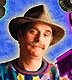 Innovator: Vannevar Bush
“As We May Think” - 1945 Atlantic Monthly
“…publication has been extended far beyond our
	present ability to make real use of the record.”
Postulated Memex device
Stores all records/articles/communications
Items retrieved by indexing, keywords, cross
	references (now called hyperlinks)
(Envisioned as microfilm, not computer)
Interactive and nonlinear components are key
http://www.theatlantic.com/unbound/flashbks/computer/bushf.htm
More About Vannevar Bush
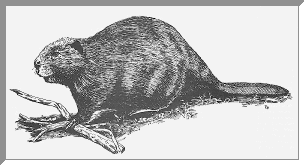 Name rhymes with "Beaver"
Faculty member MIT
Coordinated WWII effort                       with 6000 US scientists
Social contract for science
federal government funds universities
universities do basic research
research helps economy & national defense
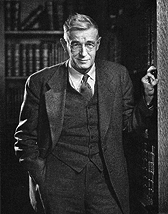 [Speaker Notes: Picture of Bush from http://www-eecs.mit.edu/AY95-96/events/bush/]
Innovator: J. R. Licklider
1960 - Postulated “man-computer symbiosis”

Couple human brainsand computing machinestightly to revolutionizeinformation handling
Innovator: Ivan Sutherland
SketchPad - 1963 PhD thesis at MIT
Hierarchy - pictures & subpictures
Master picture with instances (ie, OOP)
Constraints
Icons
Copying
Light pen input device
Recursive operations
Innovator: Douglas Englebart
Landmark system/demo:
hierarchical hypertext, multimedia, mouse, high-res display, windows, shared files, electronic messaging, CSCW, teleconferencing, ...
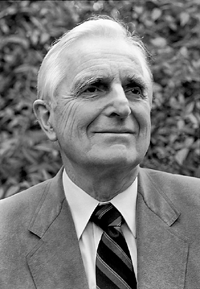 Inventor 
of mouse
About Doug Engelbart
Graduate of Berkeley (EE '55)
"bi-stable gaseous plasma digital devices"
Stanford Research Institute (SRI)
Augmentation Research Center
1962 Paper "Conceptual Model for        Augmenting Human Intellect"
Complexity of problems increasing
Need better ways of solving problems
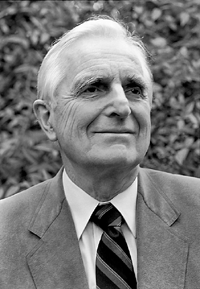 Picture of Engelbart from bootstrap.org
[Speaker Notes: Picture of Engelbart from bootstrap.org]
Innovator: Alan Kay
Dynabook - Notebook sized computer loaded with multimedia and can store everything
@PARC
Personal
	computing
Desktop
	interface
Overlapping
	windows
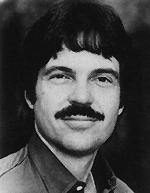 Innovator: Ben Shneiderman
Coins and explores notion of direct manipulation of interface
Long-time Director ofHCI Lab at Maryland
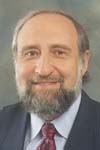 Innovator: Ted Nelson
Computers can help people, not just business

Coined term “hypertext”
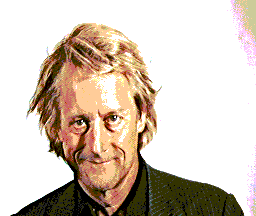 Innovator: Nicholas Negroponte
MIT Architecture Machine Group  
’69-’80s - prior to Media Lab
Ideas
wall-sized displays, videodisks, AI in interfaces (agents), speech recognition,multimedia with hypertext
Put That There (Video)
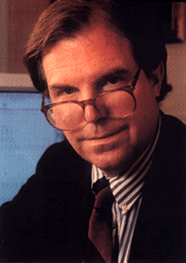 Innovator: Mark Weiser
Introduced notion of Ubiquitous Computing and Calm Technology
It’s everywhere, but recedes quietly into background
CTO of Xerox PARC
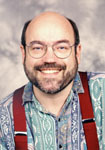